The Schrödinger Equation ,Particle in a Box and The Postulates of Quantum Mechanics
Derivation of the Schrödinger equation
2
Derivation of the Schrödinger equation
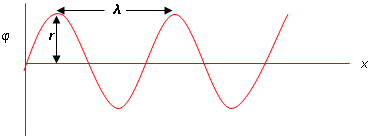 3
Derivation of the Schrödinger equation
4
Derivation of the Schrödinger equation
5
Derivation of the Schrödinger equation
6
Derivation of the Schrödinger equation
7
8
Solution to the Schrödinger Equation
The solutions to the Schrödinger equation are called wave functions. A wave function gives a complete description of any system.

The time-independent Schrödinger equation can be solved analytically only in a few special cases such as:

The Particle in a Box
The Harmonic Oscillator
The Rigid Rotor
The Hydrogen Atom

In this next section we will discuss the solution of the Schrödinger equation for particle in a box. The remaining cases will be discussed later throughout the course.
9
Particle in a One-Dimensional Box
The potential energy out side this space is set to infinity. Now the conditions of the potential energy of the particle are summarized as
10
Particle in a One-Dimensional Box
11
Particle in a One-Dimensional Box
12
Particle in a One-Dimensional Box
13
Particle in a One-Dimensional Box
14
Particle in a One-Dimensional Box
15
Particle in a One-Dimensional Box
16
Particle in a One-Dimensional Box
17
Particle in a One-Dimensional Box
18
Particle in a One-Dimensional Box
19
Particle in a One-Dimensional Box
20
Particle in a One-Dimensional Box
21
Particle in a One-Dimensional Box
22
Particle in a One-Dimensional Box
Energy and wave function of a particle in a box
For a particle moving in a one dimensional box, we have shown that

                                      and


We noticed from the graph that:
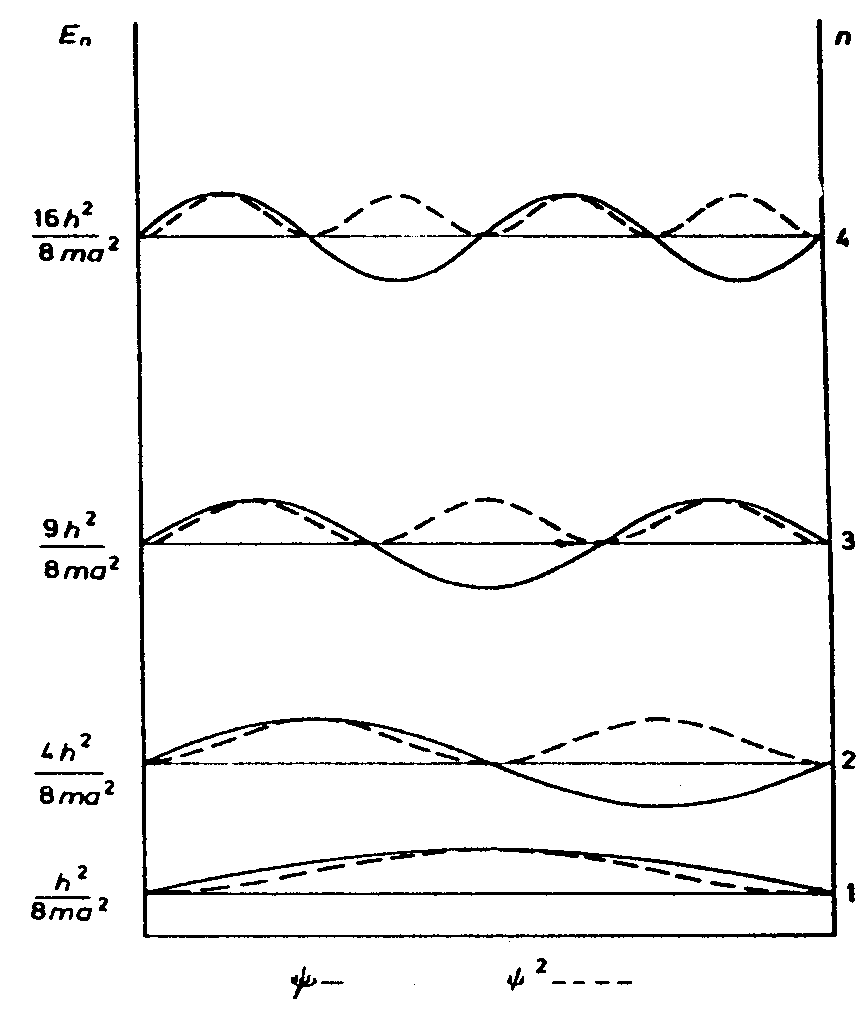 23
Particle in a One-Dimensional Box
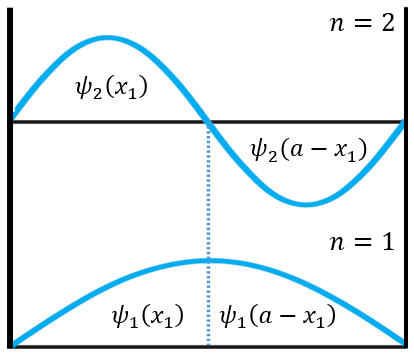 The orthogonality of the wave functions is clear. From the figure we can see that
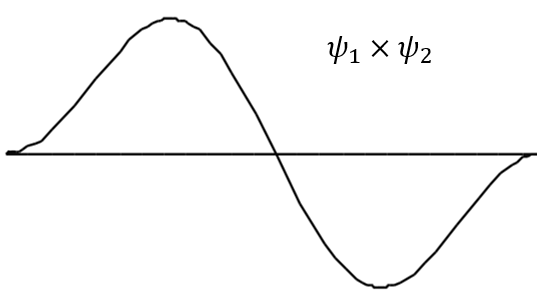 24
Particle in a One-Dimensional Box
25
Particle in a One-Dimensional Box
Correspondence principle
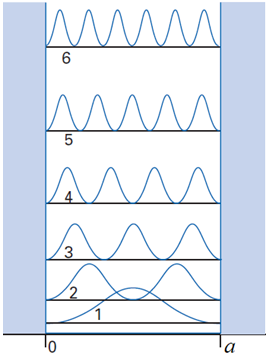 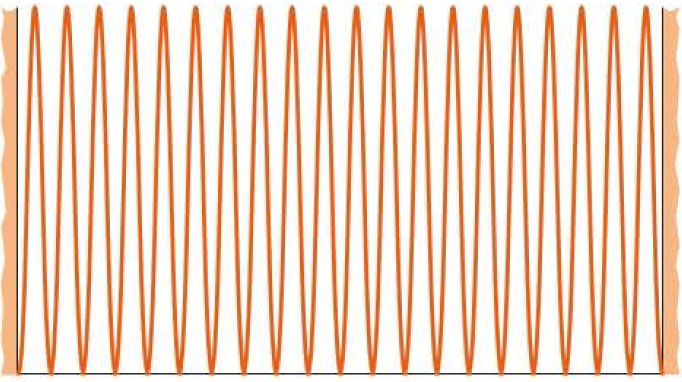 The probability distribution of a particle in a box.
26
Particle in a One-Dimensional Box
27
Particle in a One-Dimensional Box
28
Particle in a 1-D Box Model and the Real World
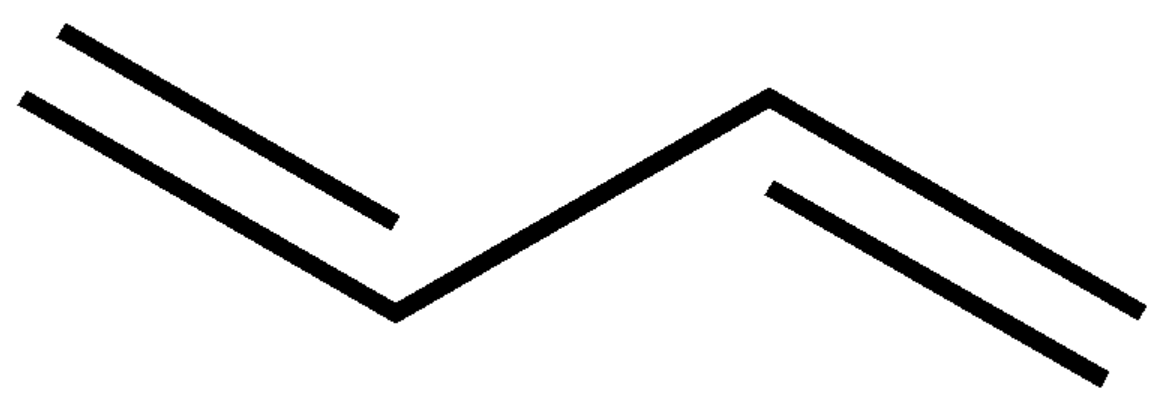 29
Particle in a 1-D Box Model and the Real World
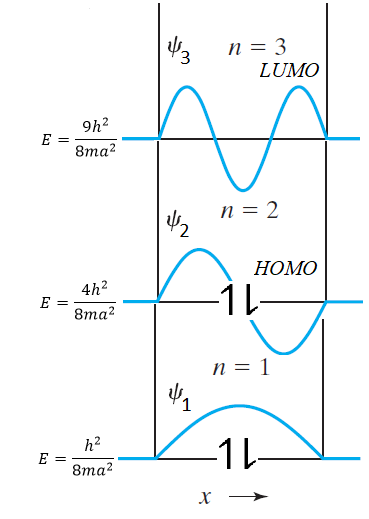 HOMO: Highest Occupied Molecular Orbital LUMO: Lowest Unoccupied Molecular Orbital
30
Particle in a 1-D Box Model and the Real World
31
Postulates of Quantum Mechanics
32
Postulates of Quantum Mechanics
33
Postulates of Quantum Mechanics
There are requirements for a wave function to be acceptable.  These requirements are:
The wave function must be single valued since a particle can be found in one space at a given time.
The wave function and its first derivative must be continuous since a particle can not transfer from one space to another without passing in the path connecting them.
The wave function must be finite.
The wave function must be quadratically integrable.

The wave function that fulfil these requirements is said to be well behaved wave function.
34
Postulates of Quantum Mechanics
35
Postulates of Quantum Mechanics
Physical observables and their corresponding quantum operators.
36
Postulates of Quantum Mechanics
37
Postulates of Quantum Mechanics
38
Postulates of Quantum Mechanics
39
Applications of Postulates of Quantum Mechanics
40
Applications of Postulates of Quantum Mechanics
41
Applications of Postulates of Quantum Mechanics
42
Applications of Postulates of Quantum Mechanics
43
Particle in a Three-Dimensional Box
44
Particle in a Three-Dimensional Box
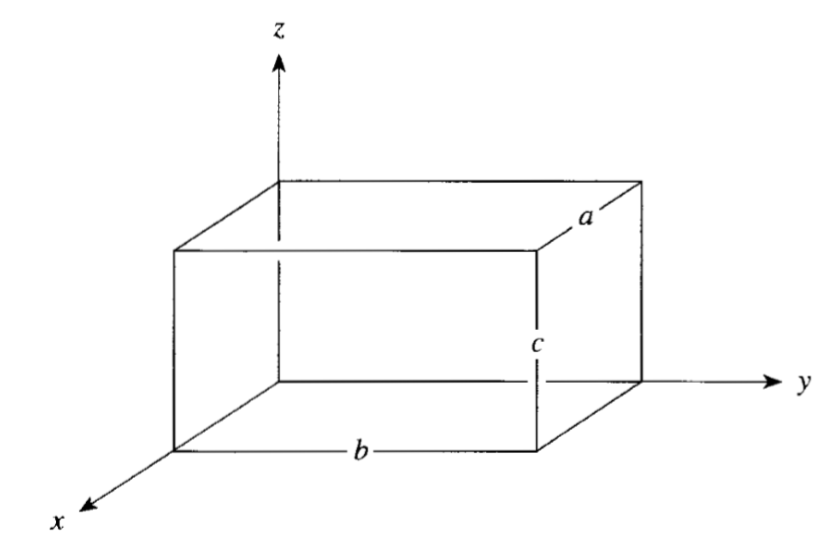 45
Particle in a Three-Dimensional Box
46
Particle in a Three-Dimensional Box
47
Particle in a Three-Dimensional Box
48
Particle in a Three-Dimensional Box
49
Particle in a Three-Dimensional Box
50
Particle in a Three-Dimensional Box
51
Particle in a Three-Dimensional Box
52
Particle in a Three-Dimensional Box
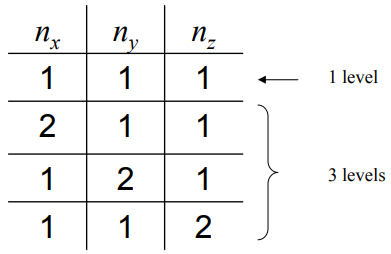 Degeneracy – different wave functions with the same energy.
Reflects symmetry of the box.
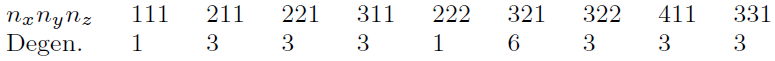 53
Particle in a Three-Dimensional Box
54
Particle in a Three-Dimensional Box
55
References
المراجع العربية:

الأزهري، عادل عباس و القحطاني عبدالله علي، أسس كيمياء الكم، الرياض: جامعة الملك سعود، إدارة النشر العملي والمطابع، 1425 هـ.

المبارك، راشد عبدالعزيز وخليل، معتصم إبراهيم. كيمياء الكم، الرياض، دار الخريجي للنشر والتوزيع، 1417 هـ.

English References:

McQuarrie, Donald A.  “Quantum Chemistry.” 2nd Ed., University Science Books, Mill Valey, CA, 1983.

Levine, Ira N. “Quantum Chemistry.” 7th Ed., Pearson Education, 2014.

Atkins, P. W. “Molecular Quantum Mechanics.”, 2nd Ed., Oxford University Press. Oxford 1983.

Sherrill, C. D.  “A Brief Review of Elementary Quantum Chemistry.”  2001
http://vergil.chemistry.gatech.edu/notes/quantrev/quantrev.html

Undergraduate Quantum Chemistry by Jussi Eloranta (2018).

Cockett, Martin; Doggett, Graham, “Maths for Chemists.” RSC publishing, 2012.

Cunningham, Allan; Whelan, Rory “Maths for Chemists.” University of Birmingham, University of Leeds 2014.
56